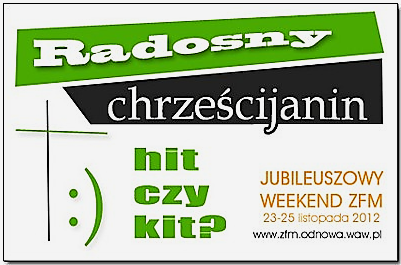 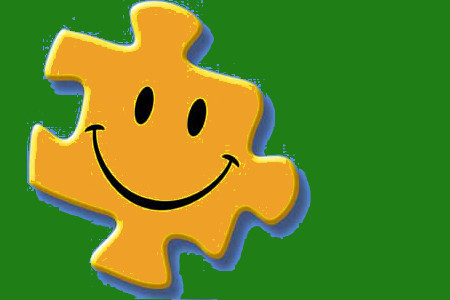 Błogosławiony
 
  lud, który umie
 
 się cieszyć i
  
  chodzi,
 
Panie,
 
w blasku
 
Twojej
 
 obecności
Ps 89, 16
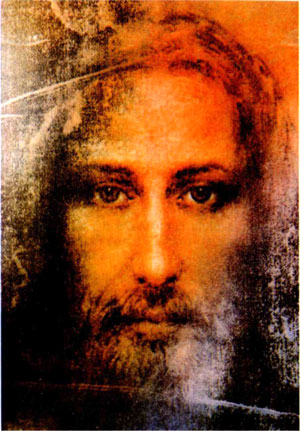 Ponieważ drogi jesteś w moich oczach, 
nabrałeś wartości i Ja cię miłuję,
Iz 43, 4
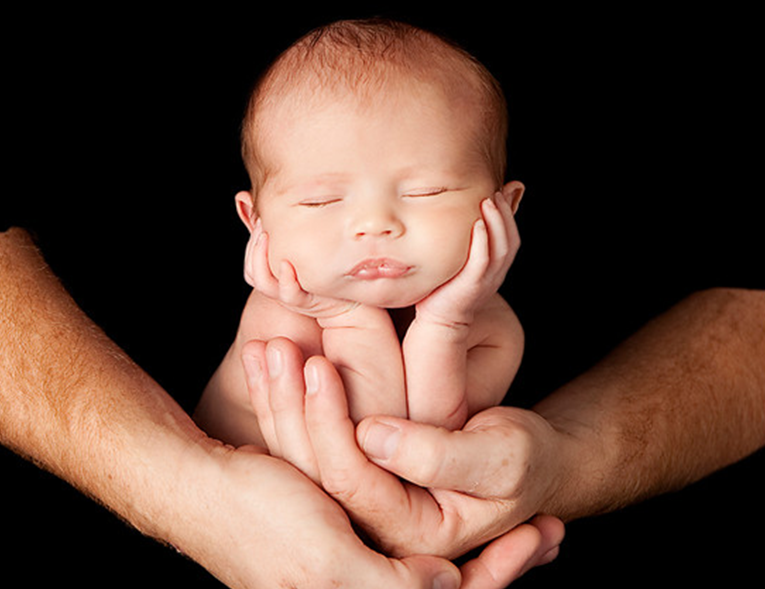 Czyż może niewiasta zapomnieć o swym niemowlęciu, ta, która kocha syna swego łona? A nawet gdyby ona zapomniała, ja nie zapomnę o tobie. Oto wyryłem cię na obu dłoniach Iz 49,15-16
… nazwałem was przyjaciółmi,… …Nie wyście Mnie wybrali, ale Ja was wybrałem (J 15, 15-16)
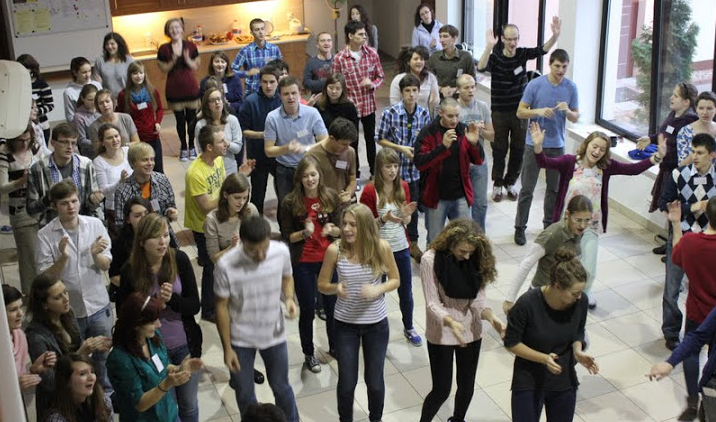 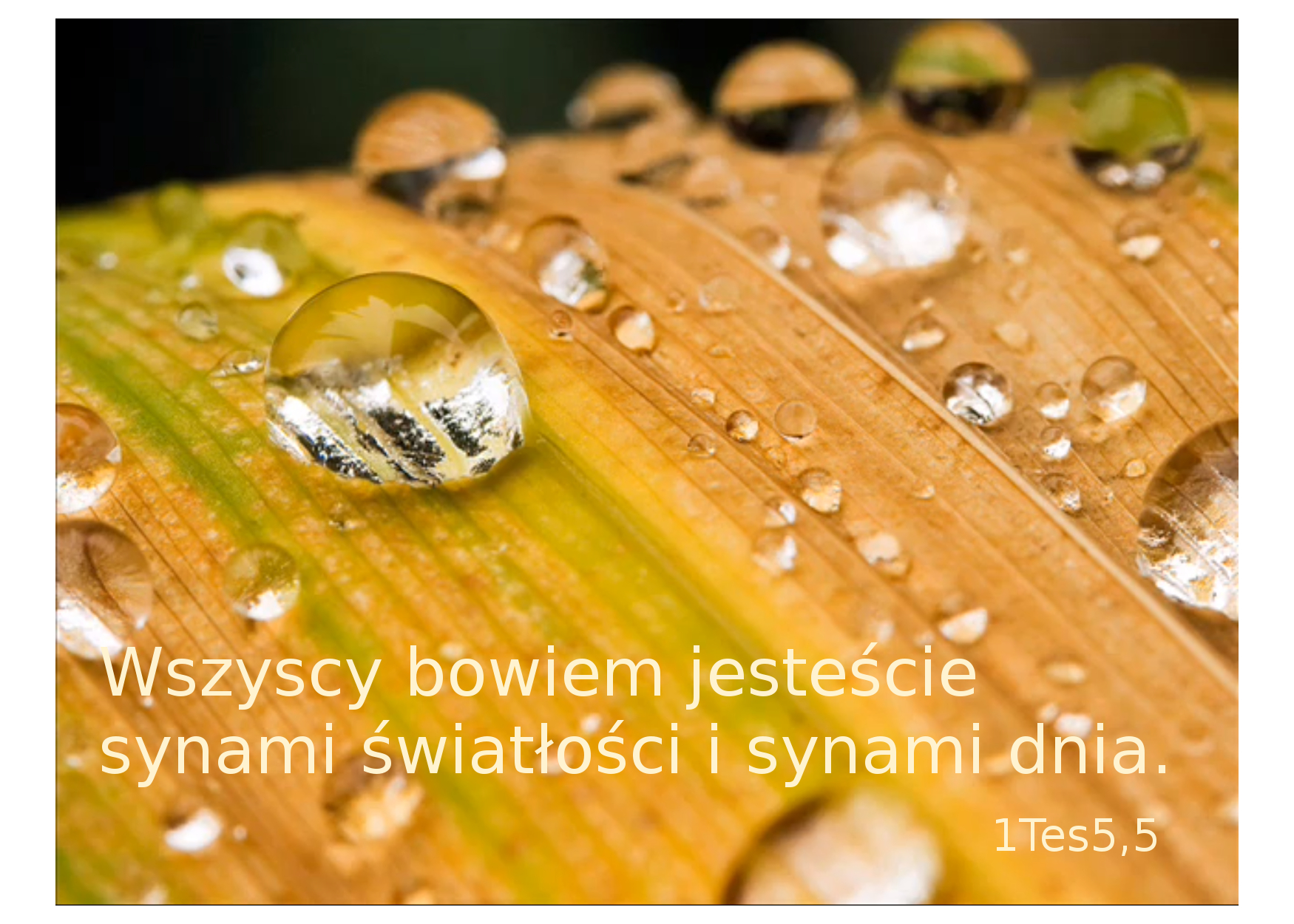 Wy przeto jesteście Ciałem Chrystusa i poszczególnymi członkami
1Kor 12,27
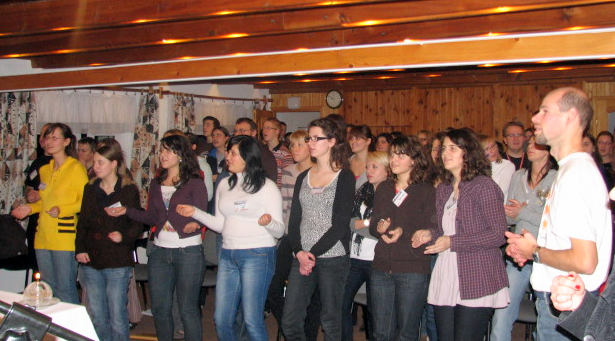 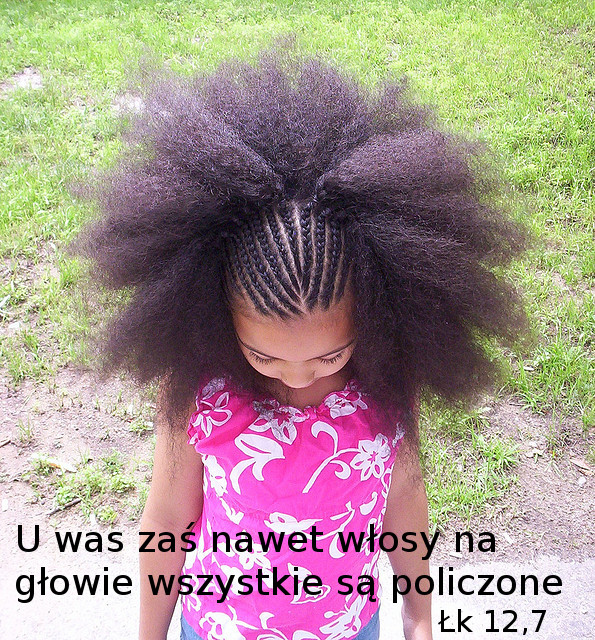 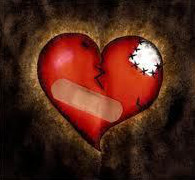 …dam wam serca nowe … serca z ciała
Ez 26, 40
Będziecie się weselić 
przed Panem!
Kpl 23, 40
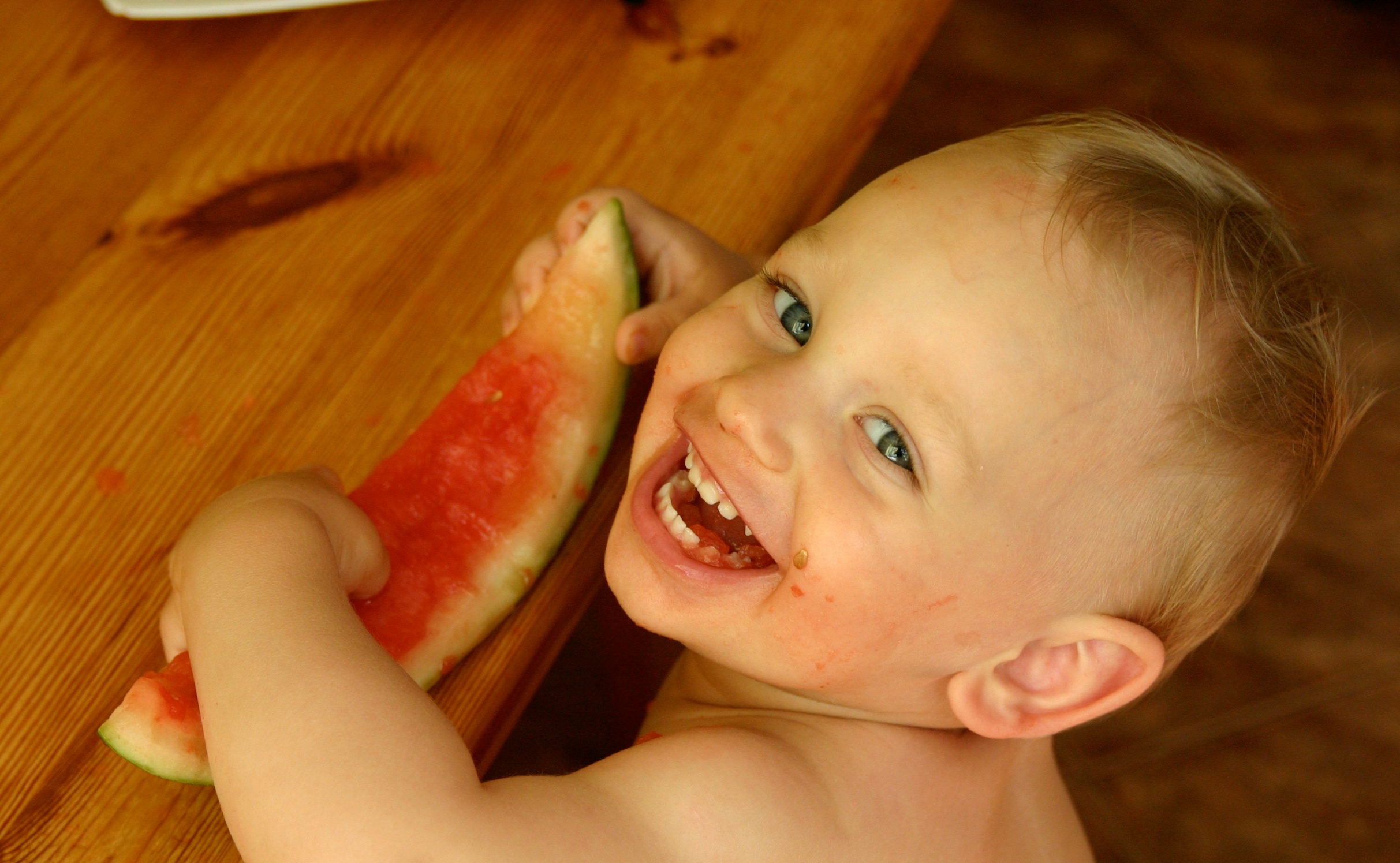 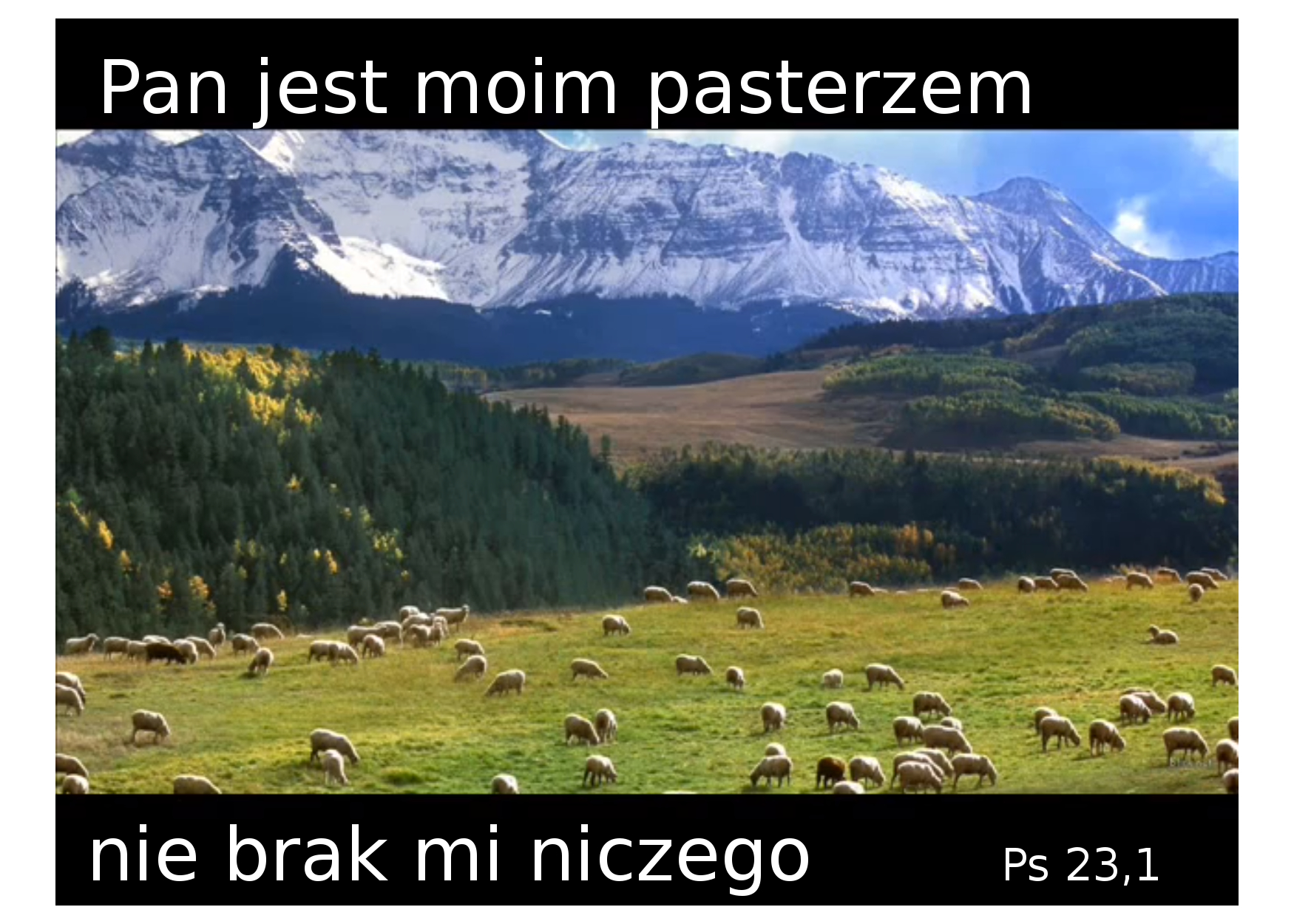 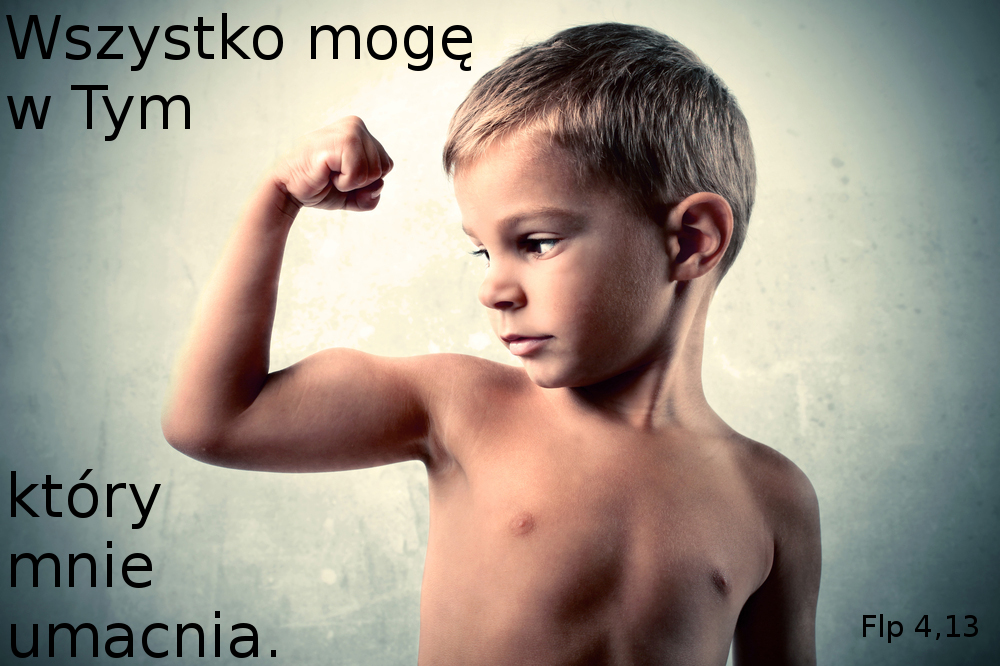 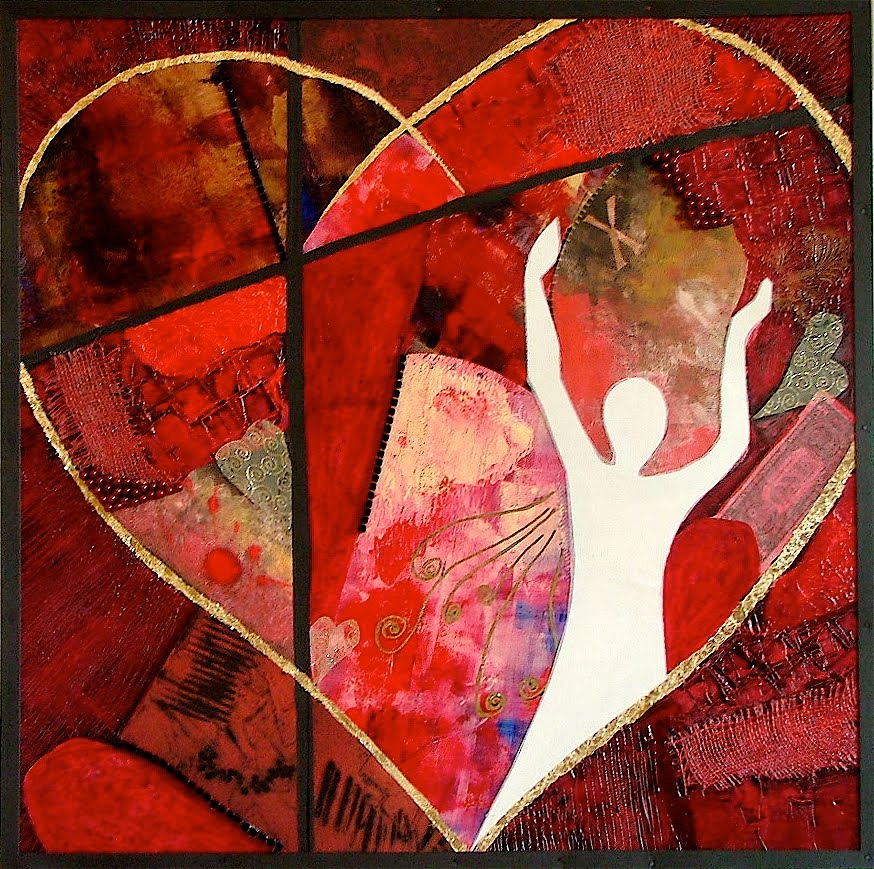 Dawid zaś i cały Izrael tańczyli z całej siły przed Bogiem
1Krn 13, 8
Jest ktoś radośnie usposobiony? Niech śpiewa hymny ! (Jk 5,13)
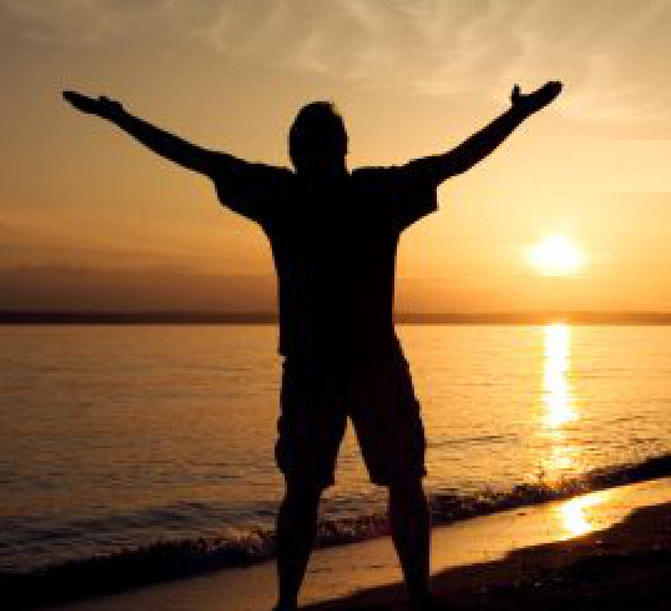 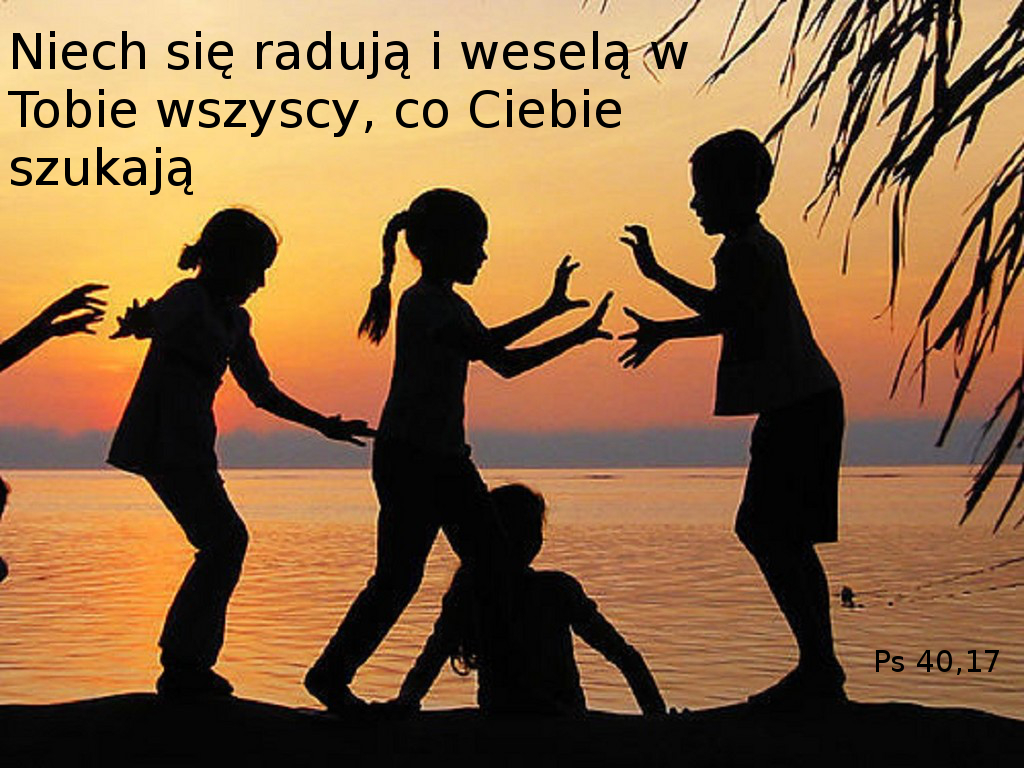 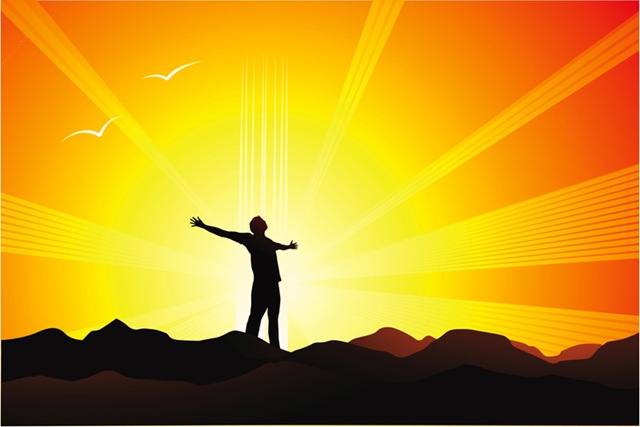 Niech tańcem chwalą Jego imię, Jemu niechaj grają na bębnie i lirze
Ps 149, 3
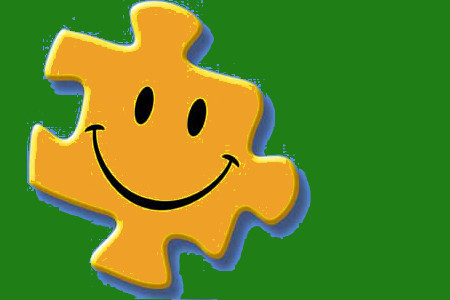 Błogosławiony
 
  lud, który umie
 
 się cieszyć i
  
  chodzi,
 
Panie,
 
w blasku
 
Twojej
 
 obecności
Ps 89, 16